Earth and the Universe
LAYERS 
OF 
THE EARTH
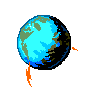 EARTH
The center of the earth consists of hot rock and is called the inner core (solid iron and nickel).
There is also an outer core (liquid iron and nickel).
The next level is hot, molten rock called mantle.
The layer that we walk on is the crust.
Layers of the Earth
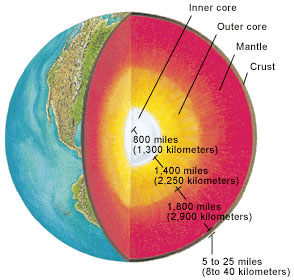 EARTH
The Crust
The earth’s outer layer of rock
5-20 MILES THICK!!
Has mountains, ocean floor, volcanoes, and continents
EARTH
The Mantle
The second layer between the crust and outer core
Is solid rock except for the part next to the crust, where there is thick liquid
1,800 MILES THICK!!
EARTH
The Outer Core
The outer part of the core is liquid and HOT!
It gets hotter the deeper you go (around 9,000 degrees F in the center—your oven only goes to about 600 degrees F).  
It’s so hot that rock melts.  Melted rock is called MAGMA.
1,400 MILES THICK!
EARTH
The Inner Core
800 MILES TO CENTER!
Shaped like a ball, or sphere.
Solid
ACTIVITY
Apple of Earth 
Compare an apple to the Earth, including descriptions of how the layers act similarly.
Draw pictures to show your comparison
Latitude and Longitude
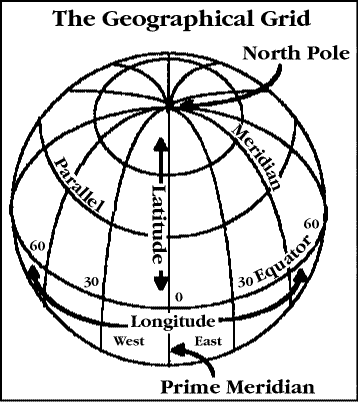 Latitude
Latitude lines run east/west but they measure north or south of the equator (0°) splitting the earth into the Northern Hemisphere and Southern Hemisphere.
Latitude North Pole South Pole
90
80
[
Lines of latitude are numbered from 0° at the equator to 90° N.L. at the North Pole.
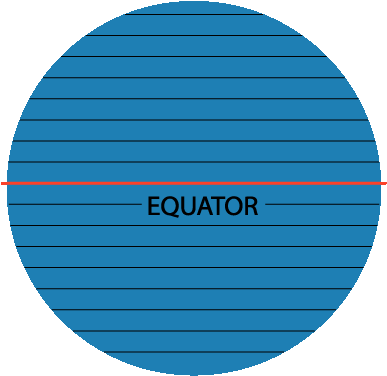 70
60
50
40
30
20
]
Lines of latitude are numbered from 0° at the equator to 90° S.L. at the South Pole.
10
10
20
30
40
50
60
70
80
90
[Speaker Notes: TEKS: Social Studies – 
6.22 (A), Using social studies terminology correctly 

7.22 (A), 8.31 (A)]
Longitude
180°
N
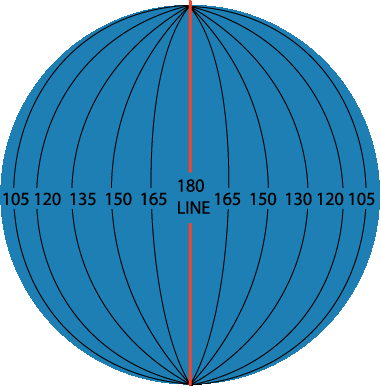 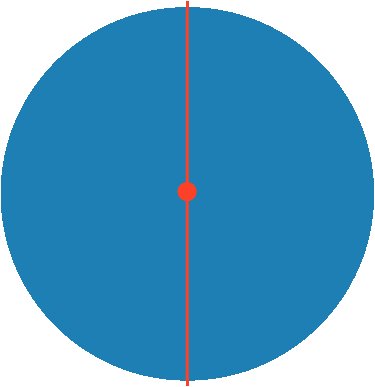 North Pole
W
E
West Longitude
East Longitude
PRIME MERIDIAN
S
Lines of longitude are numbered east from the Prime Meridian to the 180° line and west from the Prime Meridian to the 180° line.
[Speaker Notes: TEKS: Social Studies – 
6.22 (A), Using social studies terminology correctly 

7.22 (A), 8.31 (A)]
INTERNATIONAL DATE LINE180°
SEPARATES 2 CALENDAR DAYS.




America to Asia – gain a day
Asia to America – lose a day
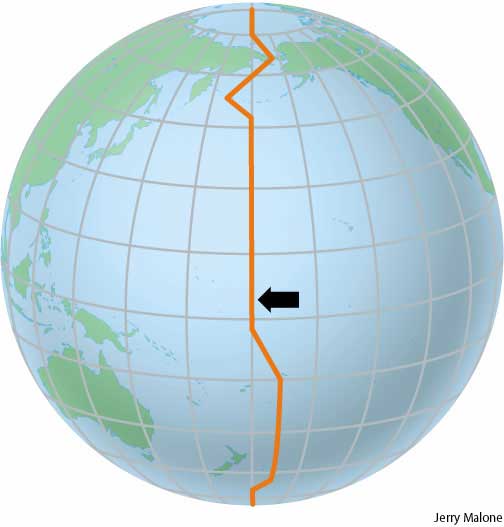 [Speaker Notes: If you took a cruise on a ship, circumventing, or traveling around the entire planet, you would experience firsthand a phenomena that would help you understand the importance of an international dateline. An explorer by the name of Ferdinand Magellan did just that in the year 1519. Magellan along with 241 men set out to travel around the entire Earth. These men kept very careful records as they traveled. Yet, when they returned, they found that their calendars were off by one day with the calendars of everyone in their home countries. What happened? How did these men loose an entire day? The day was not lost all at once. It was lost little by little, as the traveled around the Earth. If you stay in one place, a day lasts 24 hours. However, if you travel the opposite direction of the rotation of the Earth, your day will be slightly longer than 24 hours, because you are traveling ahead of the setting sun. If you travel with the rotation of the Earth, your day will be slightly shorter than 24 hours, because you are traveling into the sunset.
At any one moment there are actually two days on the Earth at the same time. A new day begins at mid-night on the International Dateline. It travels around the Earth, until 48 hours later it ends back at the International dateline. If you were to travel across the International Dateline, the date would change either forward, or backward. This line actually lies in the middle of a time zone. This means that the hour on the clock would not change, as you crossed over, just the date.]
LONGITUDE AND TIME
The world rotates (spins) 360° in 24 hours.
             360° / 24 hours = 15° per hour
The world has 24 time zones, each l5° apart.  
   THERE IS A 1 HOUR TIME  DIFFERENCE FOR EVERY 15° OF LONGITUDE
Greenwich, England is the logical starting point for time zones
The world rotates west to east (counterclockwise), time zones to the east are ahead of the those time zones to the west
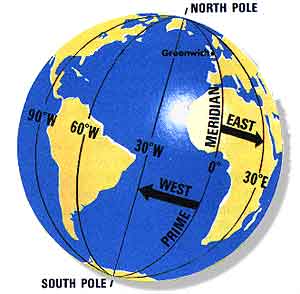 ANOTHER CHEESY SAYING
EAST INCREASE
  Time is forward to all places to the east 
WEST LESS
  Time is backward to all places to the west
How the Universe Works
http://www.youtube.com/watch?v=lir0k8xY0DQ

Watch carefully! 
Planetary Movement
Rotation           Revolution
Rotation means “to spin.”

The Earth rotates on its axis, counterclockwise.
One rotation for Earth takes 24 hours.
Revolution means “to go around something.”

A synonym is “orbit.”

The Earth revolves around the sun, counterclockwise.
A revolution for Earth takes 365 days.
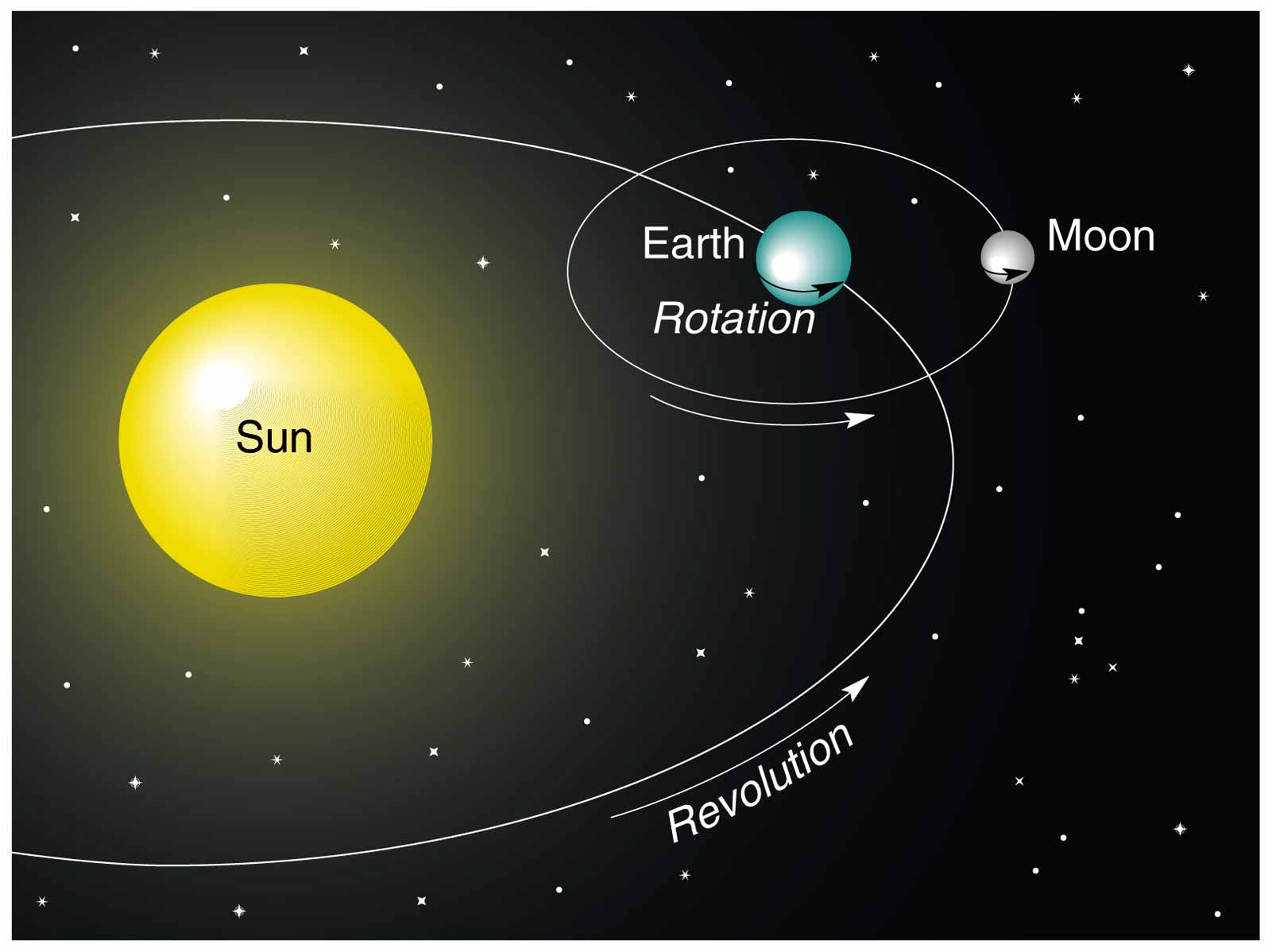 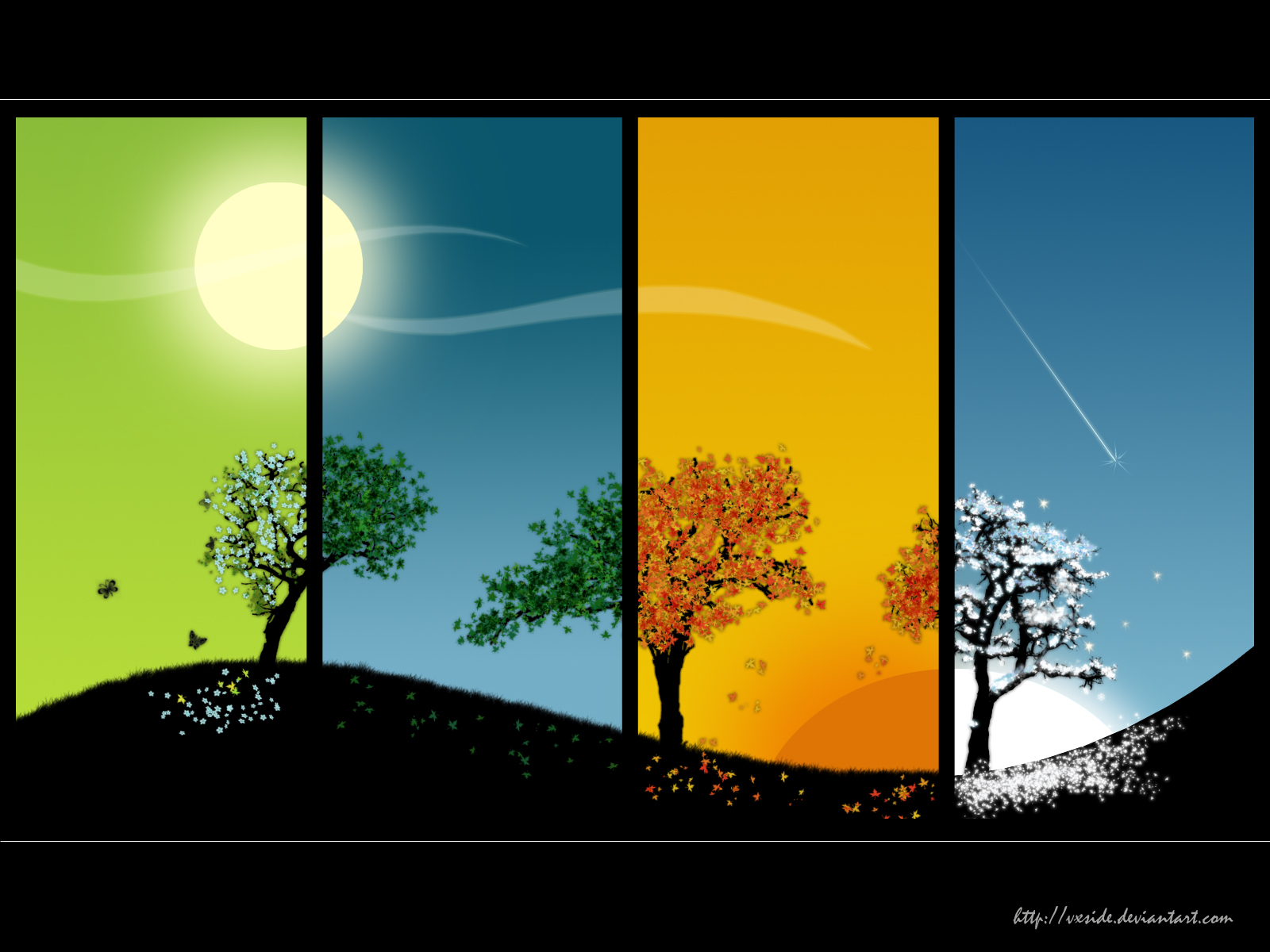 What Causes the Seasons??
SEASONS
What causes the seasons?
Earth’s tilted axis
Earth’s orbit around the sun.

When the Northern hemisphere is tilted towards the sun, we have summer. When it is tilted away, we have winter.
Changes in Planetary Movement
Nutation                 Precession
A rocking, swaying, or nodding motion in the axis of rotation. 
A change in the degree of tilt of the axis.
Several slow changes in  an astronomical body’s rotational or orbital parameters. 
A change in the direction of a rotational axis, but not the degree of tilt.
Nutation and Precession
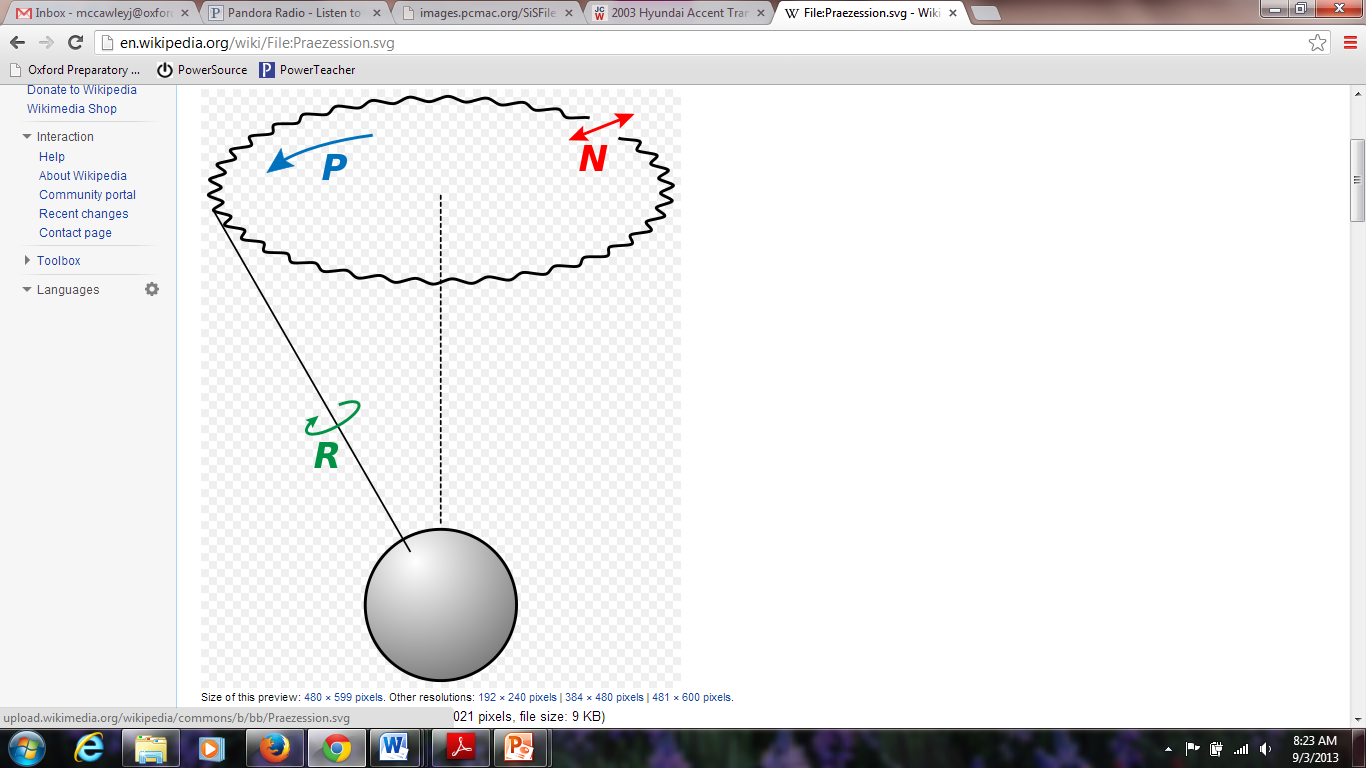 Barycenter
The point between two objects where they balance each other. 

Ex. Earth and Moon
Moon does not orbit the exact center of the Earth, but a point on a line between the center of the Earth and the Moon, approximately 1,710 km (1063 miles) below the surface of the Earth, where their respective masses balance.
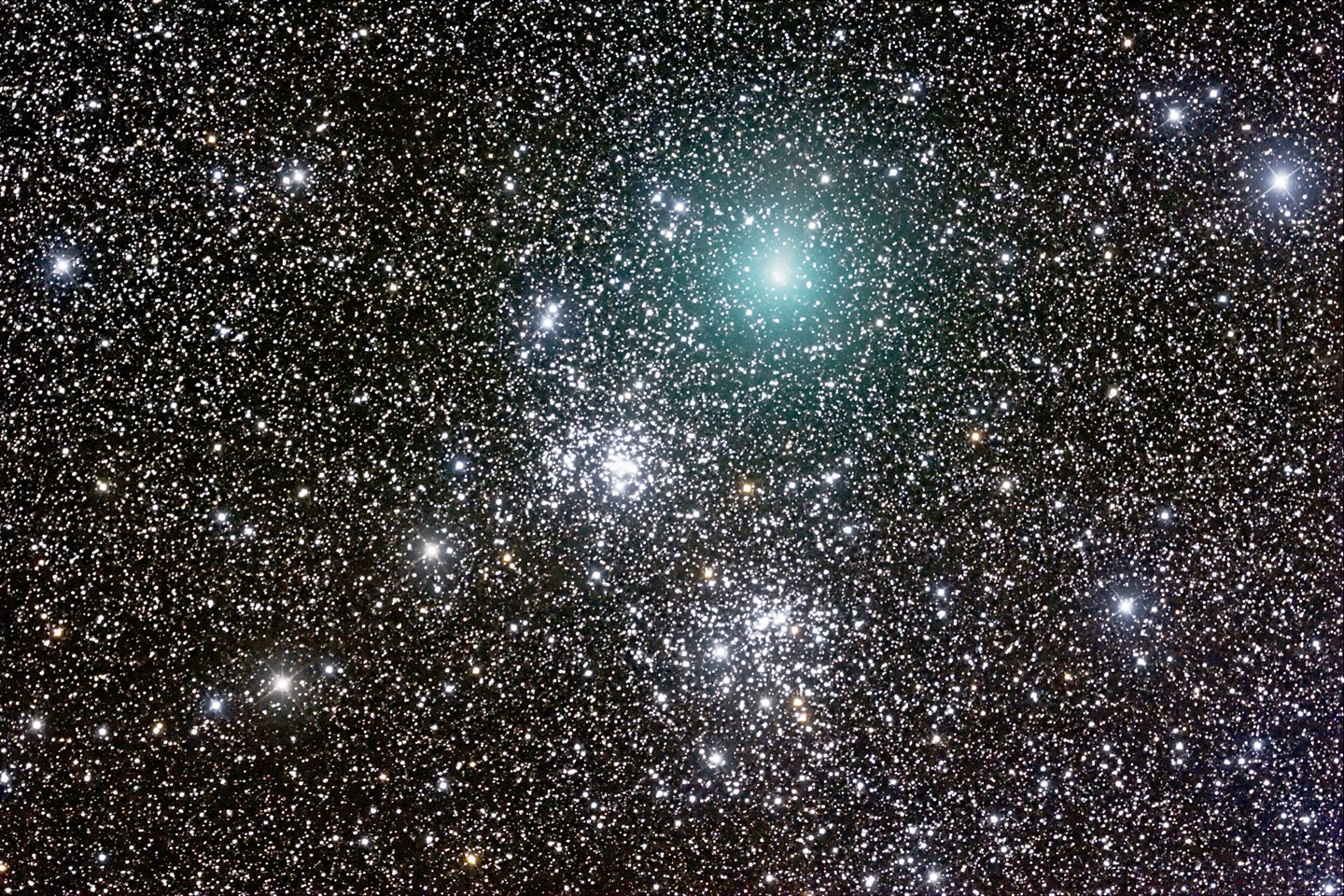 THE UNIVERSE
Interstellar Scope
The Universe is made of Galaxies
 Galaxies are made of Stars
Some Stars have Planets
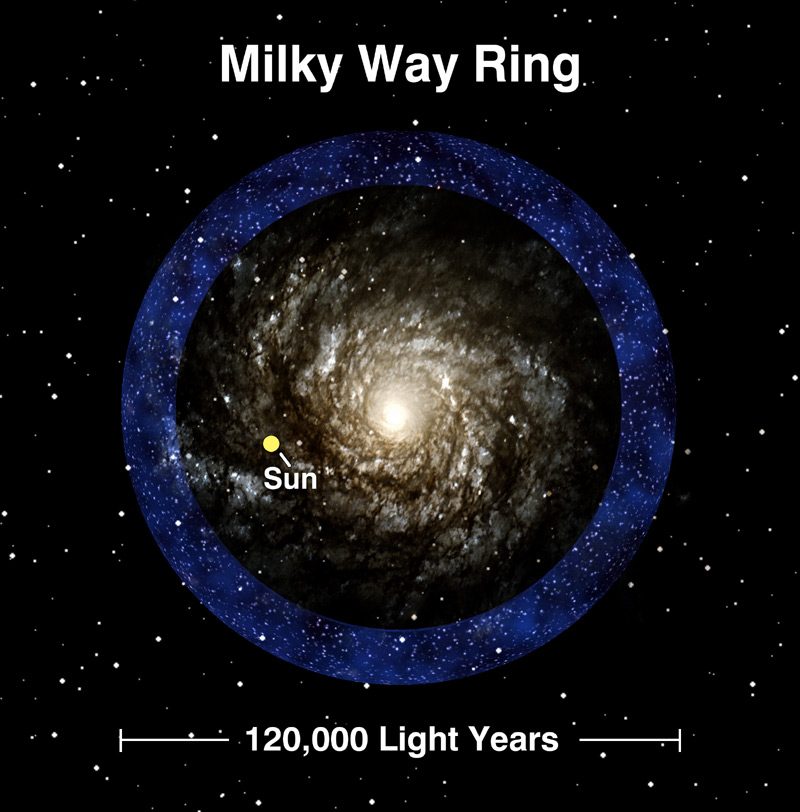 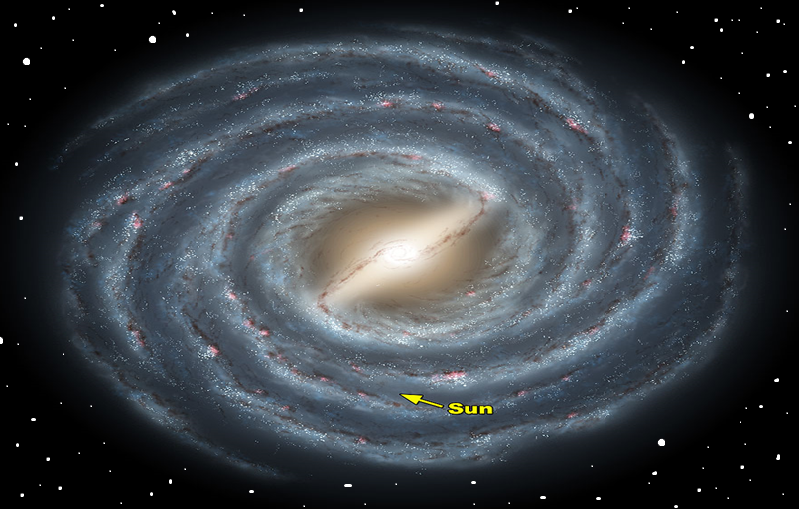 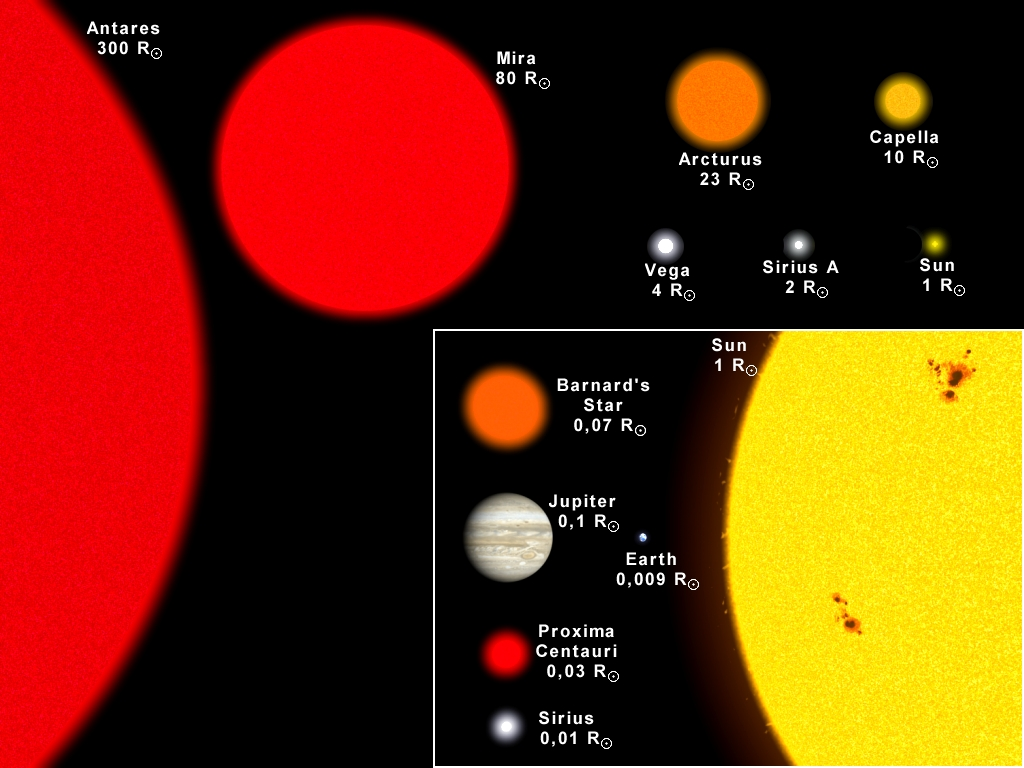